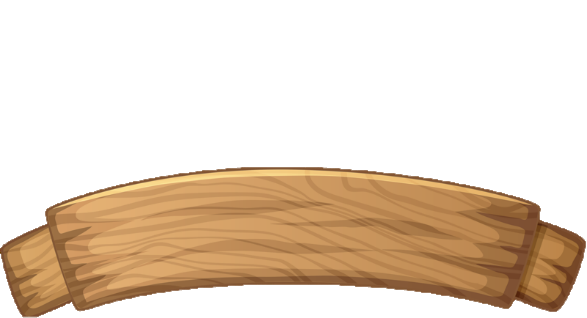 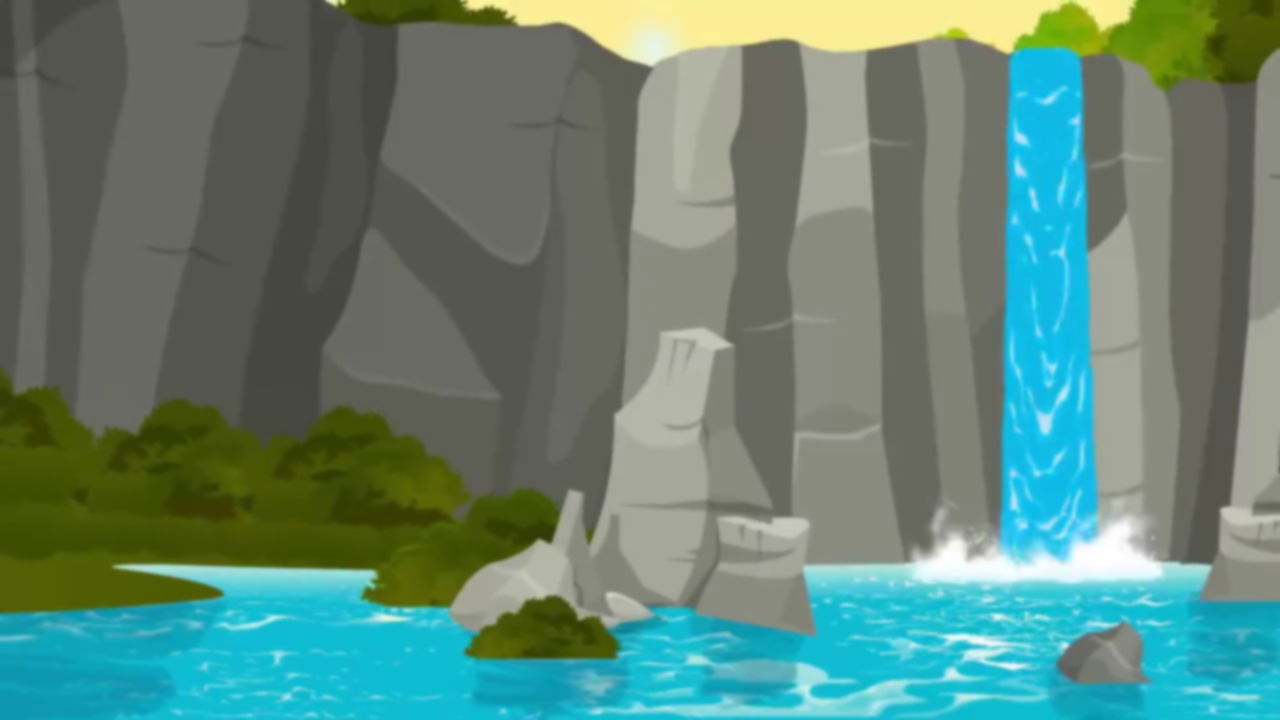 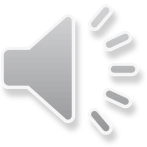 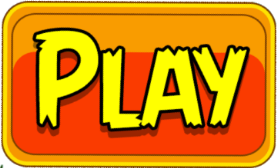 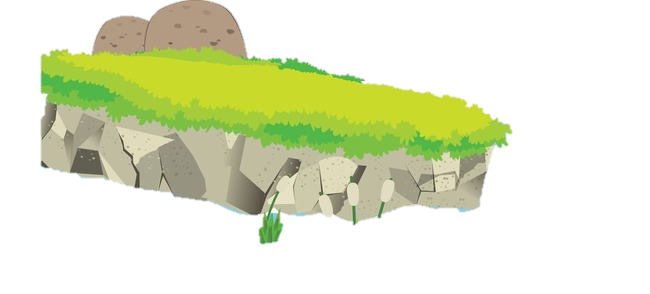 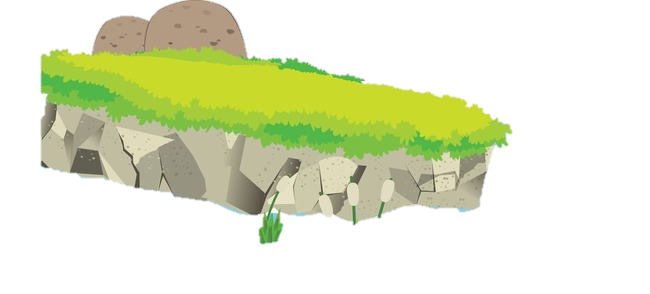 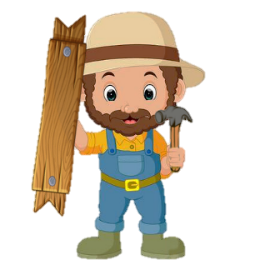 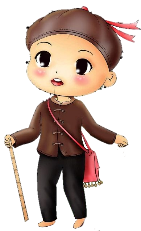 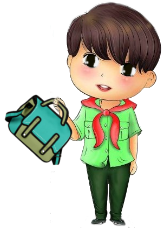 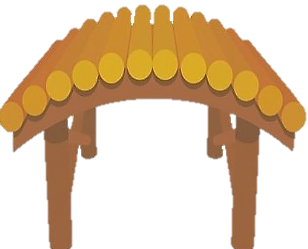 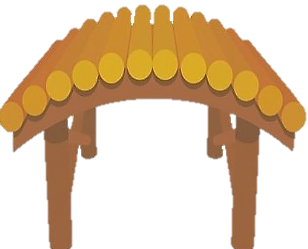 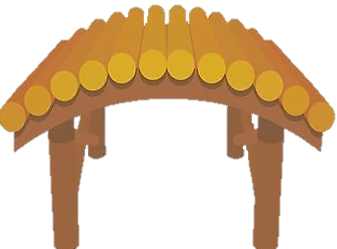 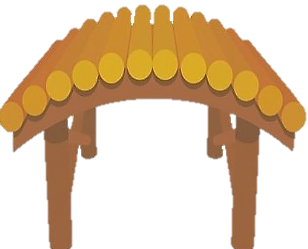 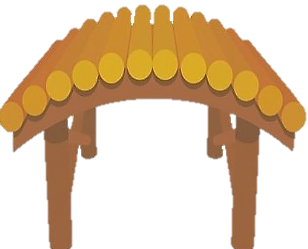 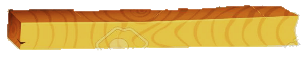 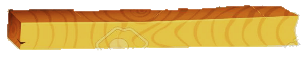 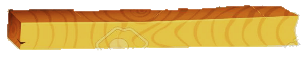 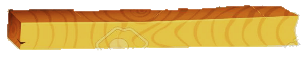 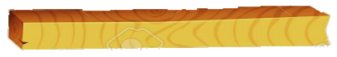 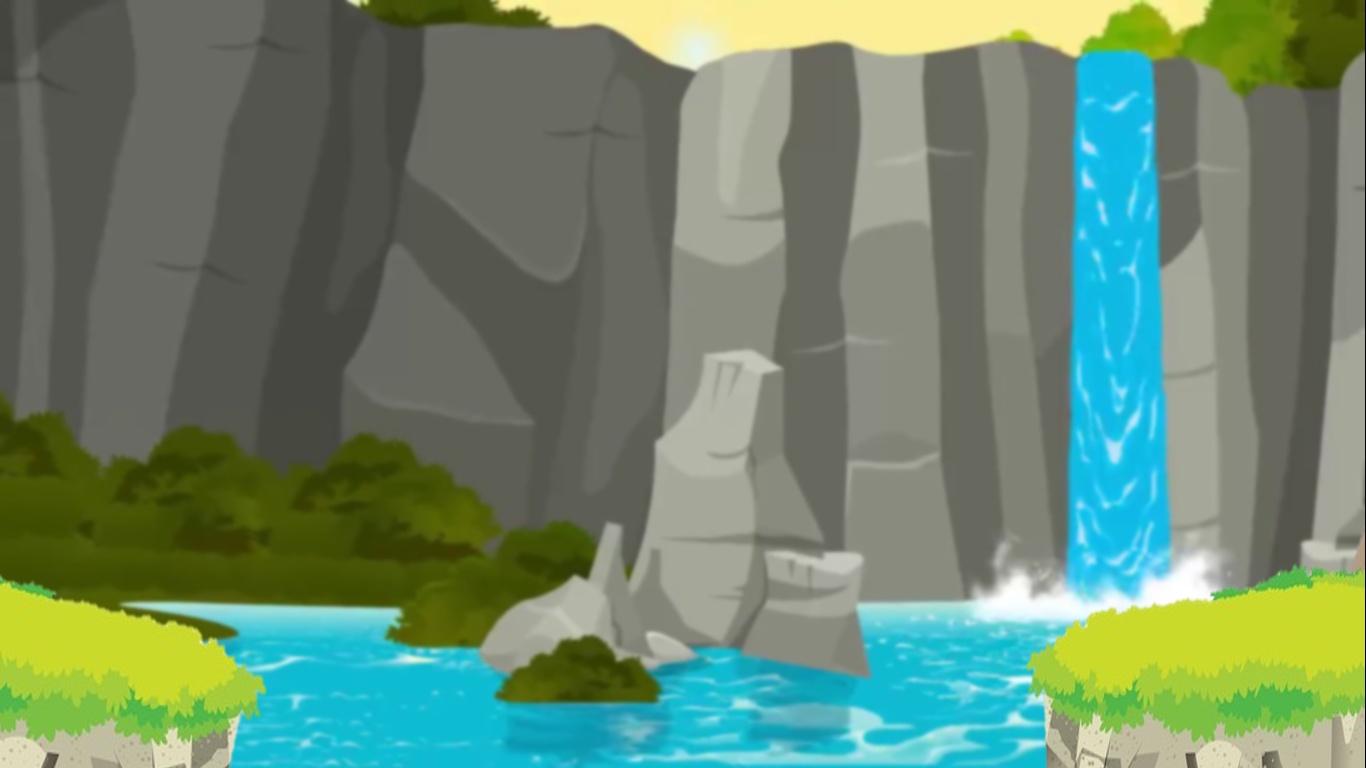 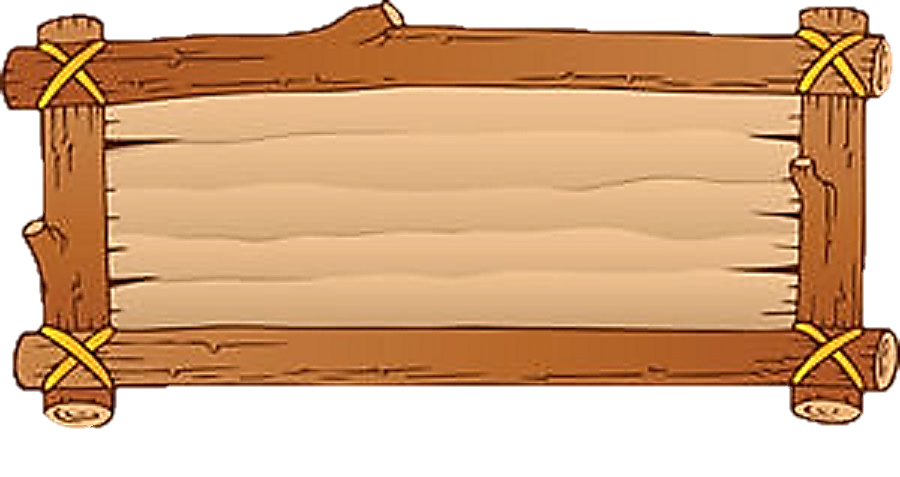 Một trận lũ lớn đã cuốn mất cây cầu gỗ nên các bạn nhỏ không thể đến trường.
Các em hãy giúp bác thợ mộc tốt bụng xây một cây cầu mới bằng cách trả lời đúng các câu hỏi.
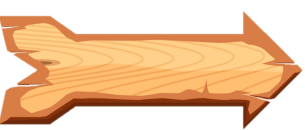 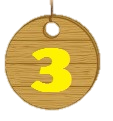 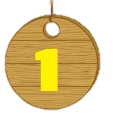 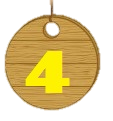 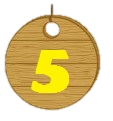 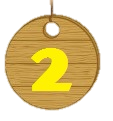 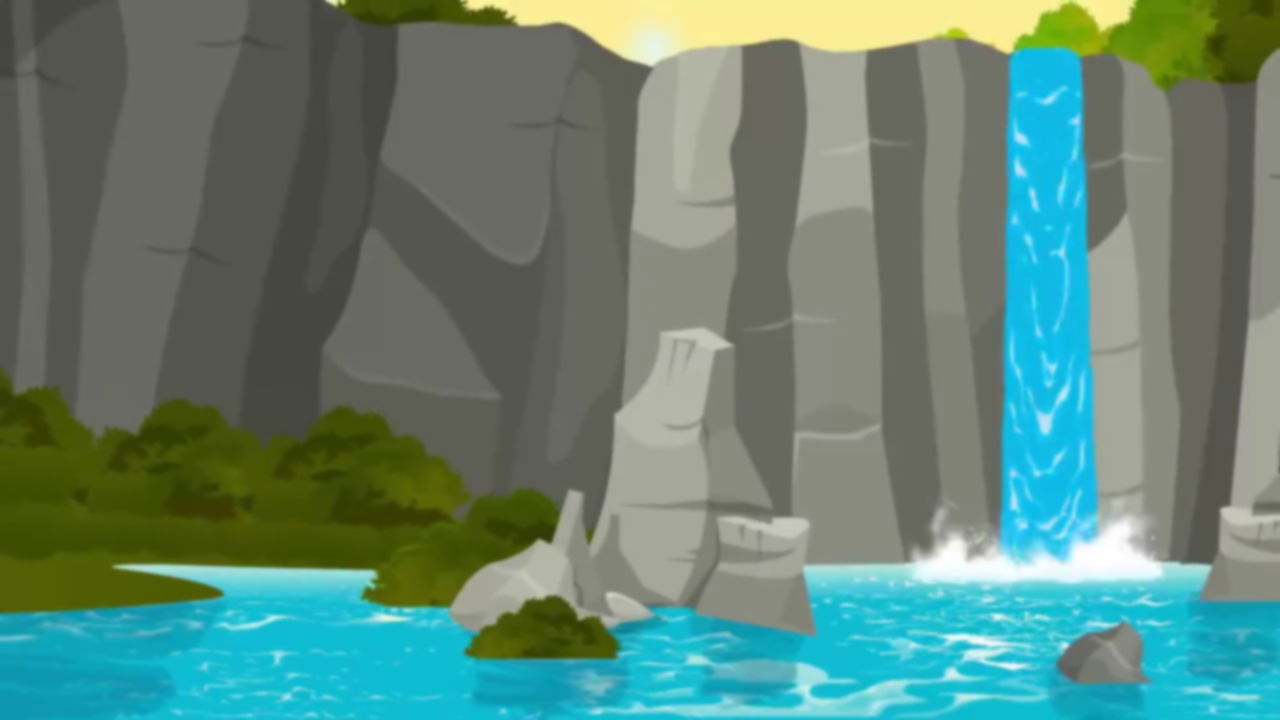 Chúng cháu cảm ơn bác rất nhiều!
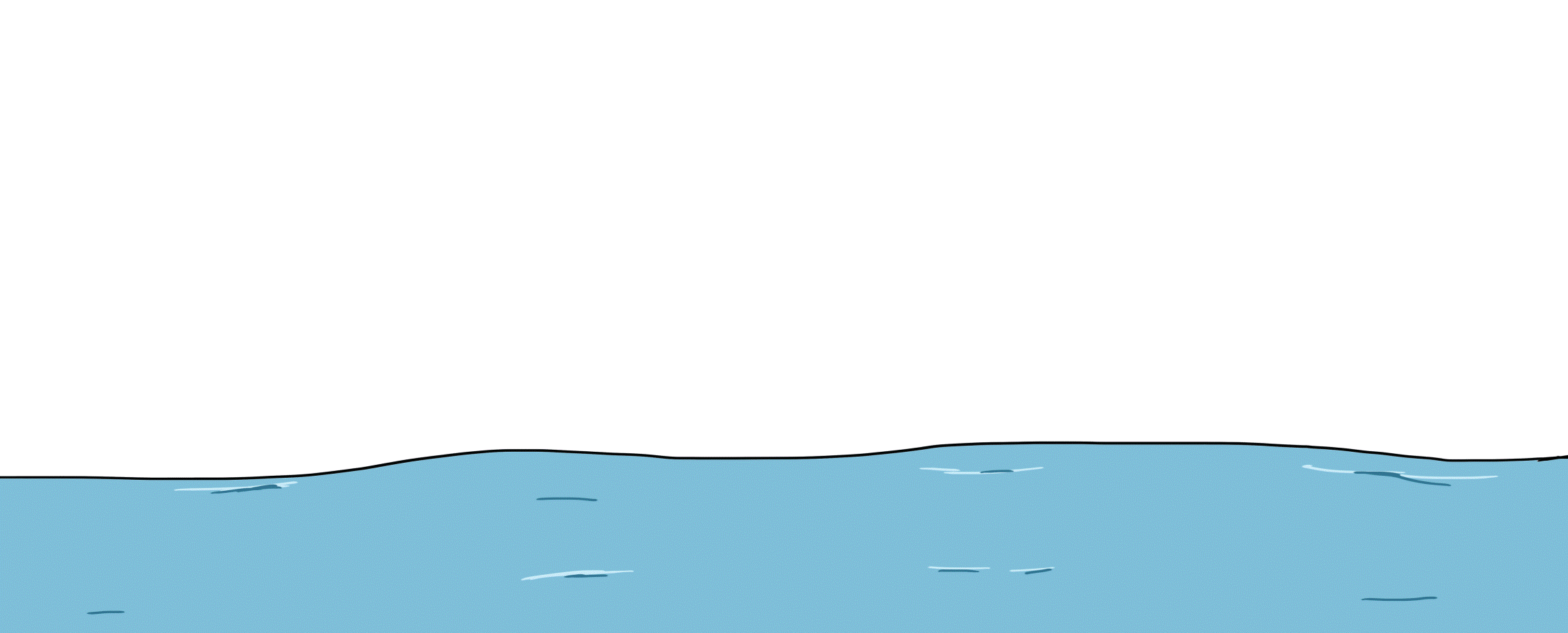 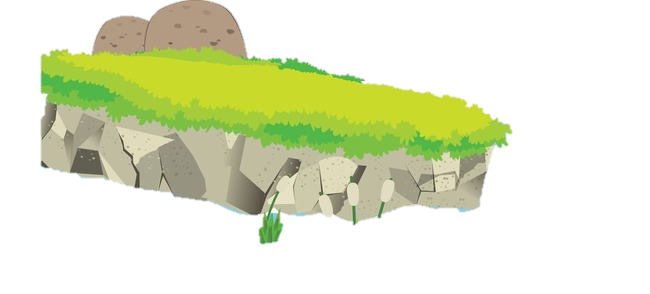 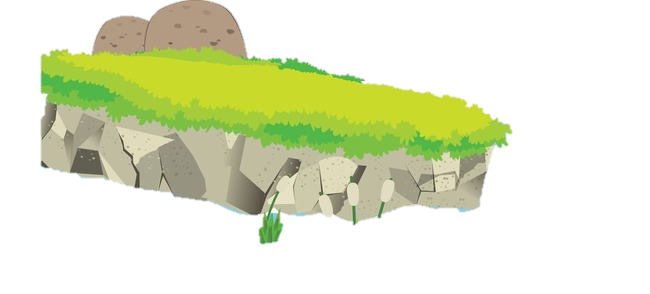 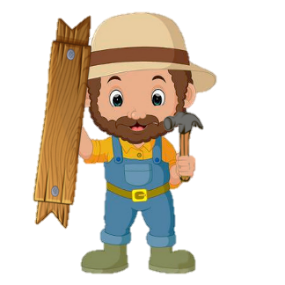 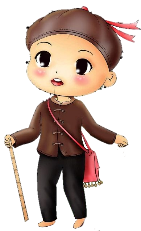 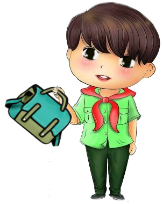 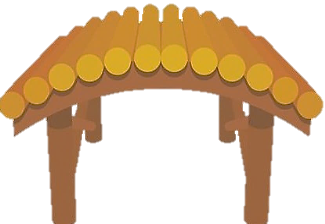 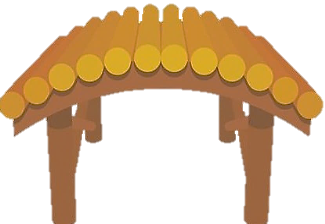 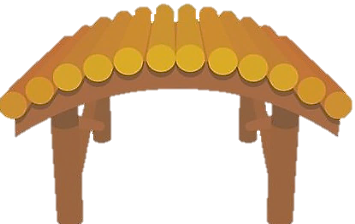 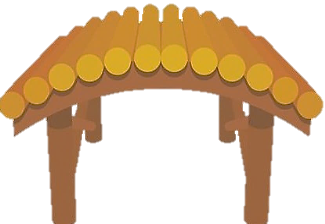 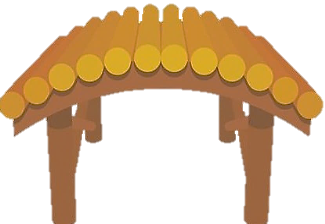 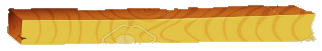 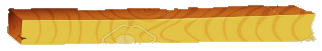 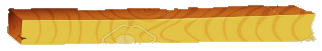 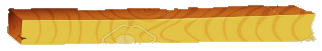 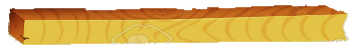 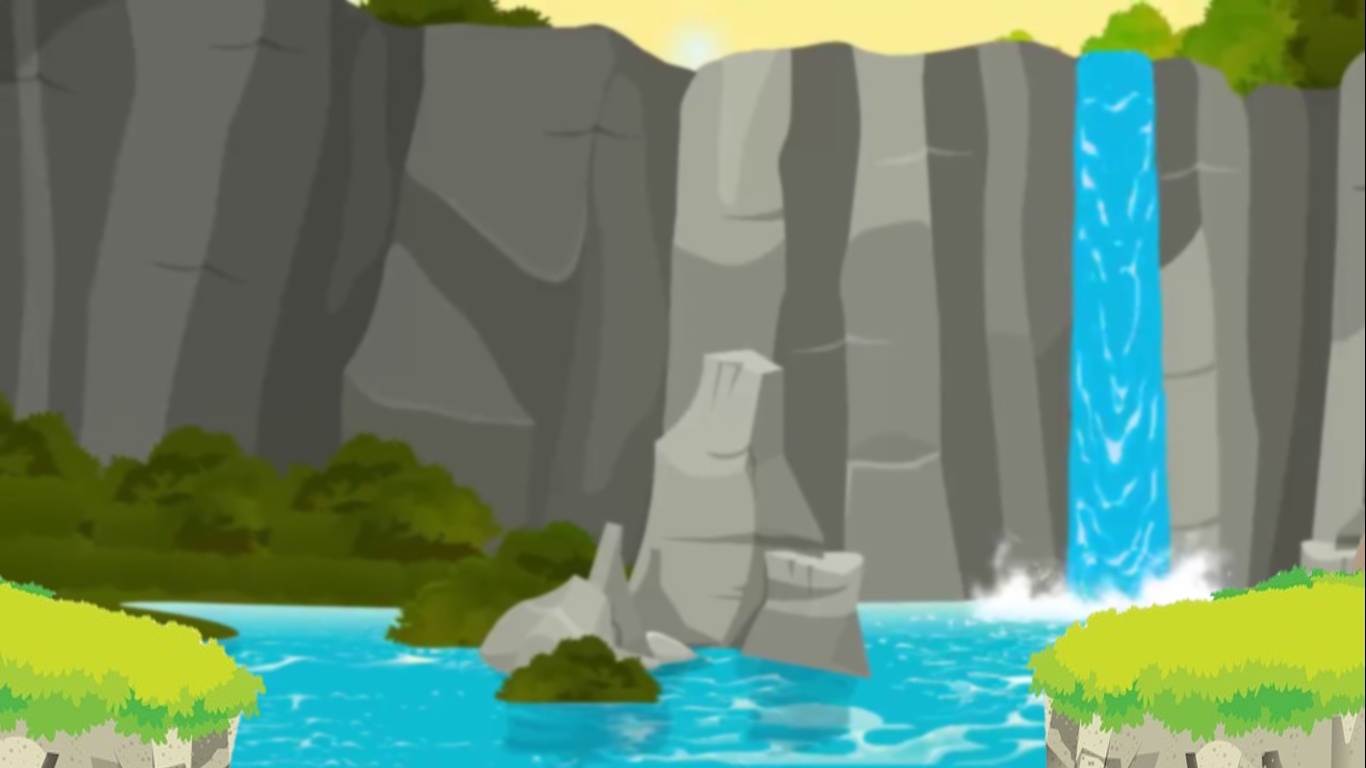 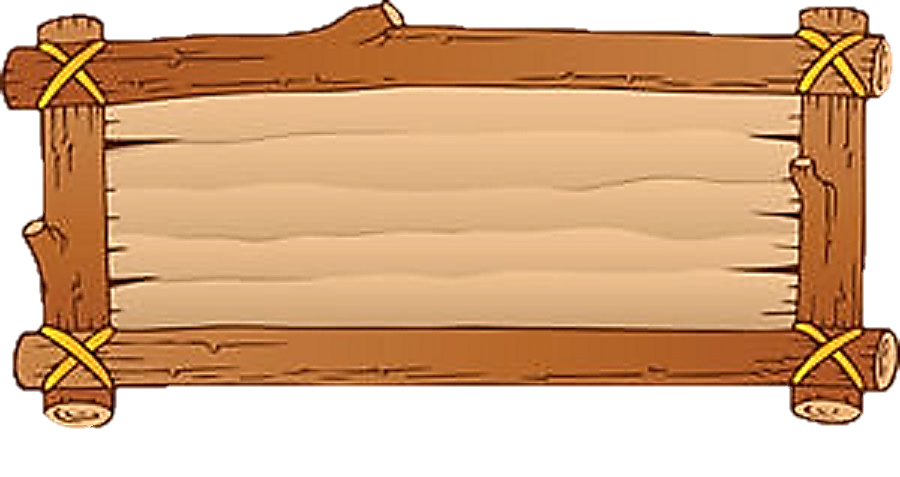 Câu 1. Khi giờ gốc (GMT) là 12 giờ thì nước ta là mấy giờ?
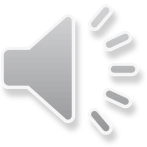 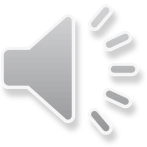 A. 7 giờ
B. 19 giờ
C. 12 giờ
D. 5 giờ
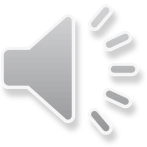 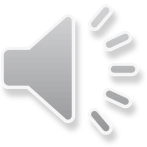 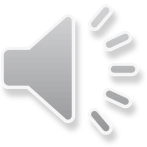 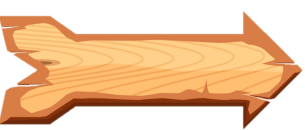 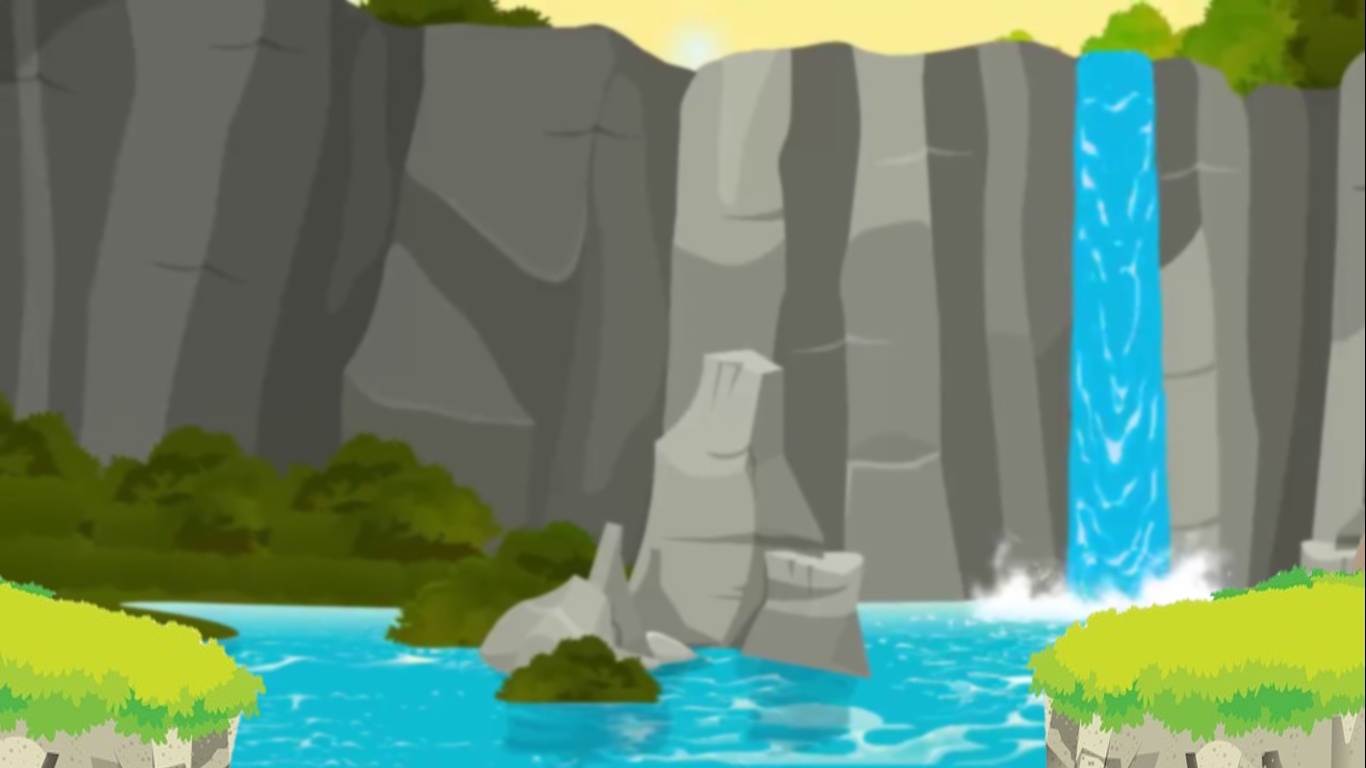 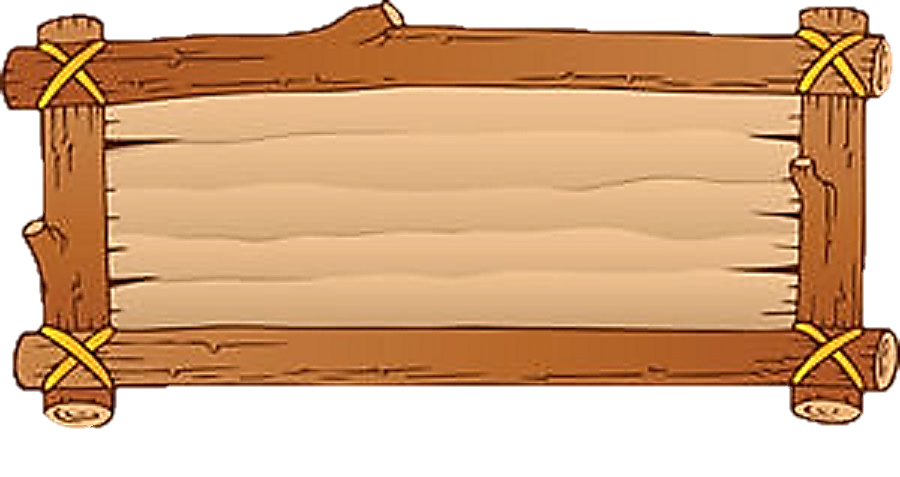 Câu 2. Lực làm lệch hướng của các vật chuyển động gọi là lực gì?
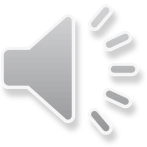 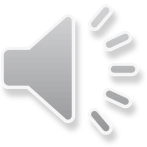 C. 
Niu-tơn
B. 
Ma sát
A. 
Cô-ri-ô-lit
D. 
Ác-si-mét
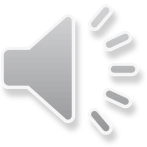 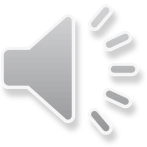 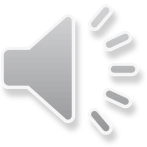 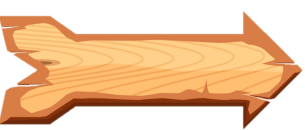 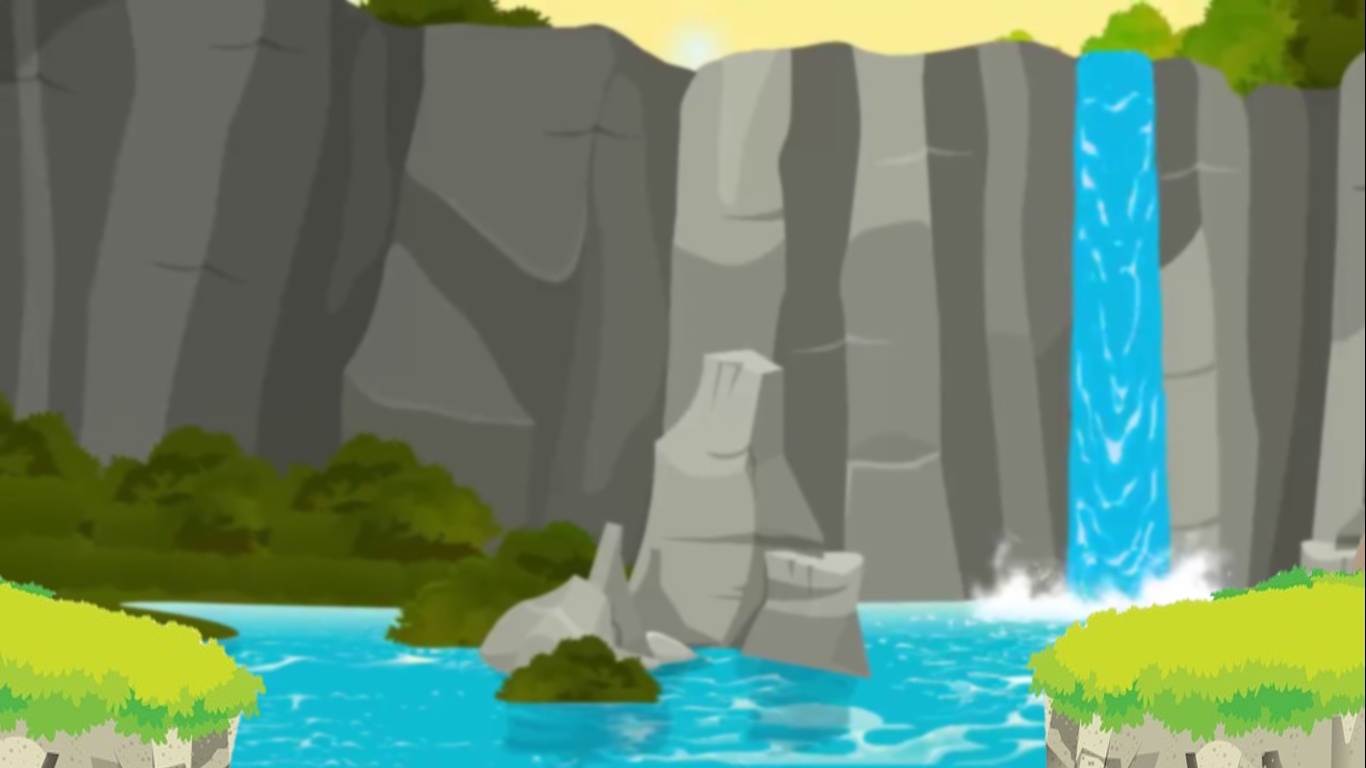 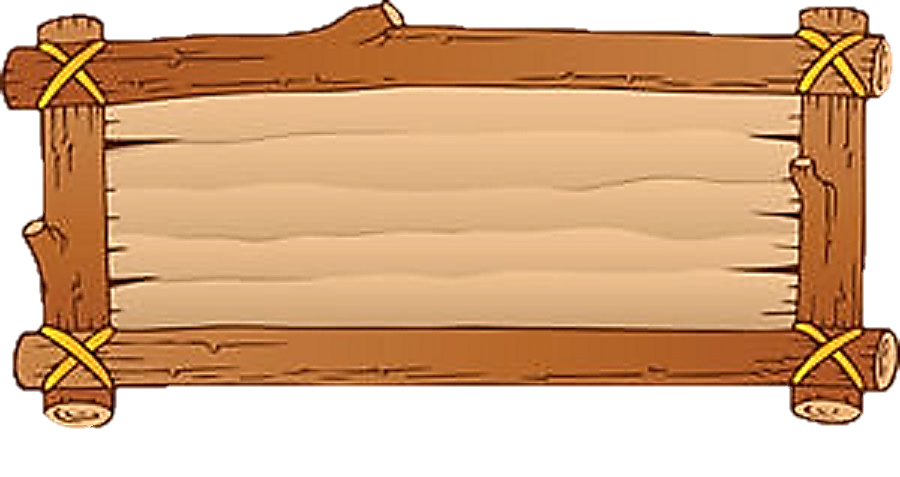 Câu 3. Trái Đất tự quay quanh trục một vòng hết bao lâu?
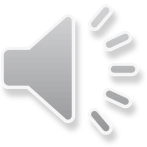 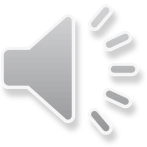 A. 
6 giờ
B. 
12 giờ
C.
18 giờ
D. 
24 giờ
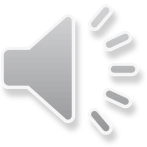 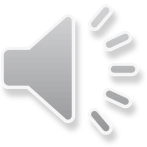 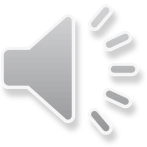 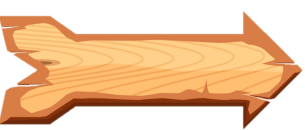 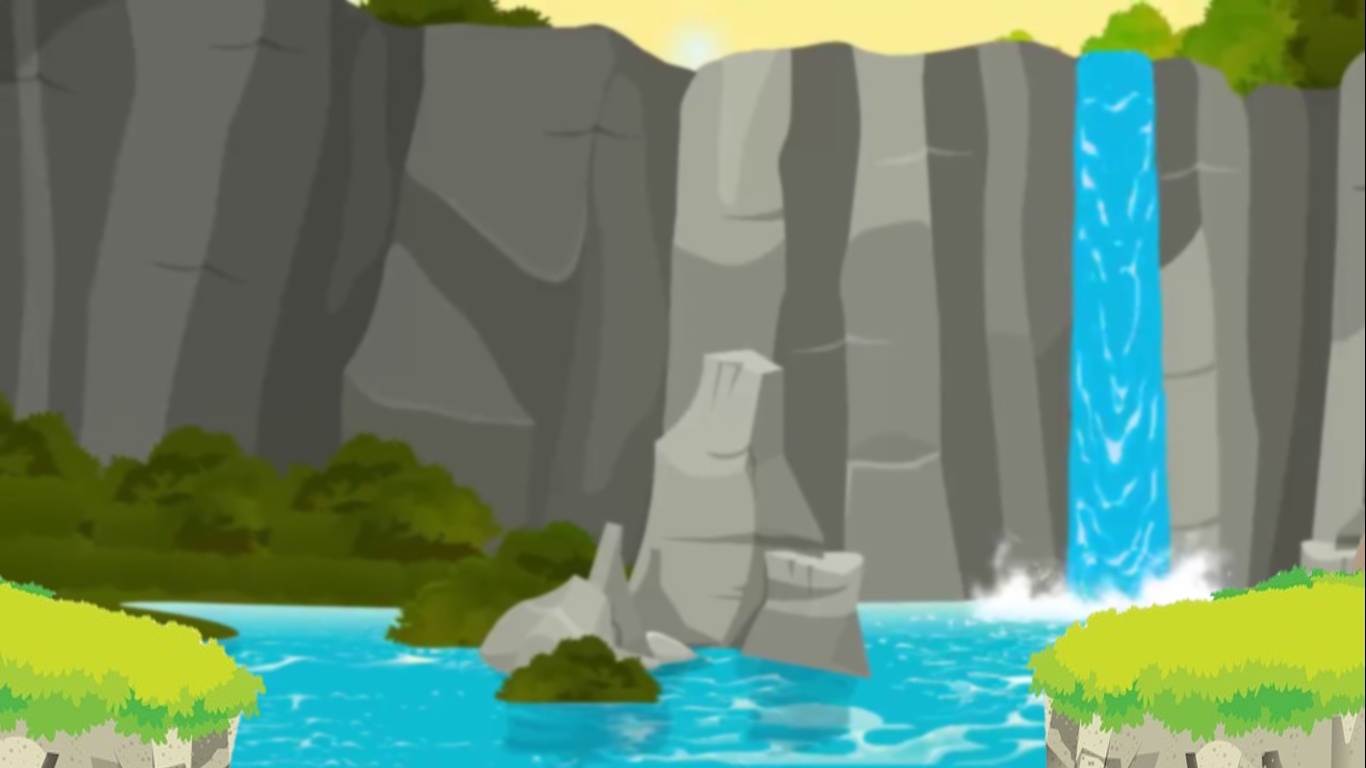 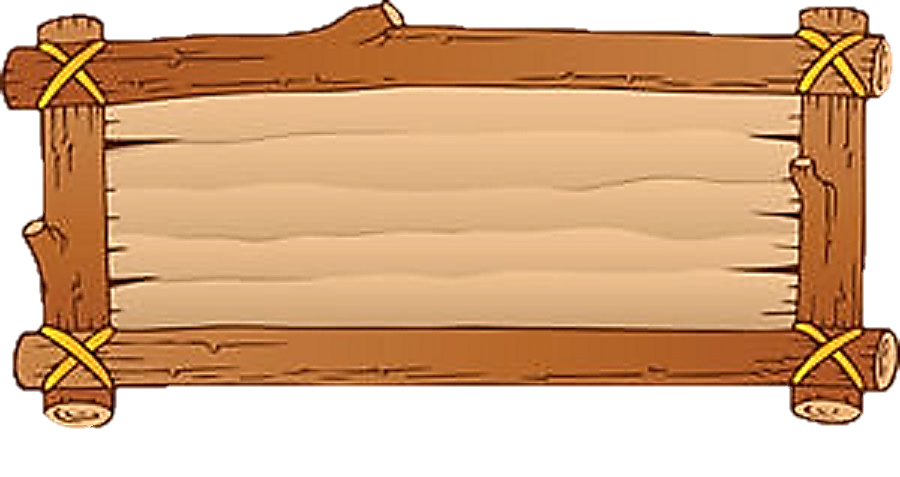 Câu 4. Trái Đất tự quay quanh trục tưởng tượng theo chiều từ
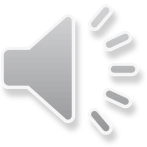 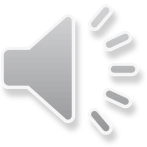 B. bắc xuống nam
C. đông sang tây
A. tây sang đông
D. nam lên bắc
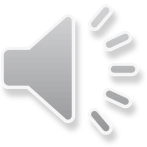 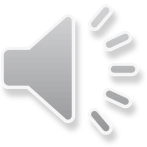 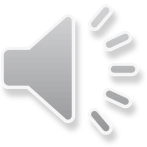 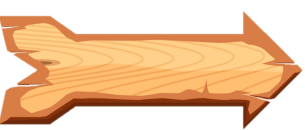 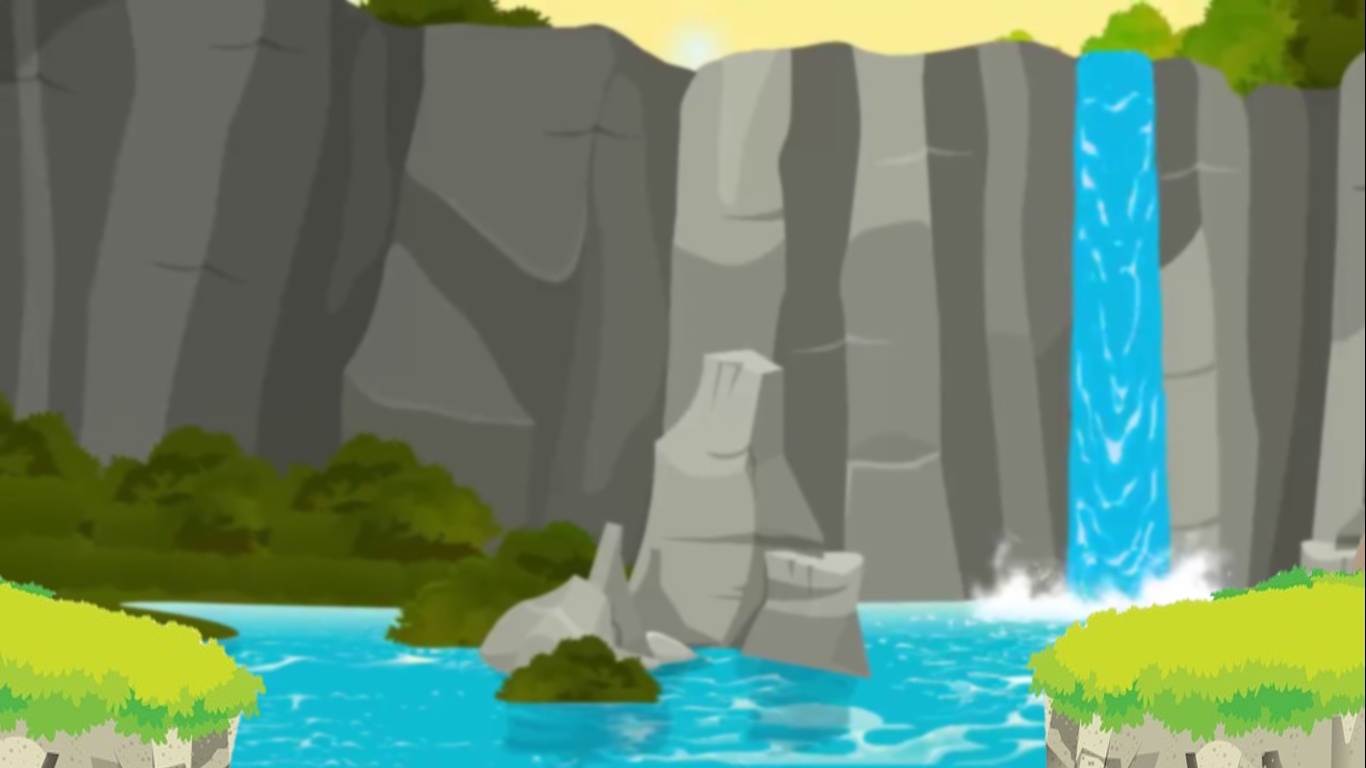 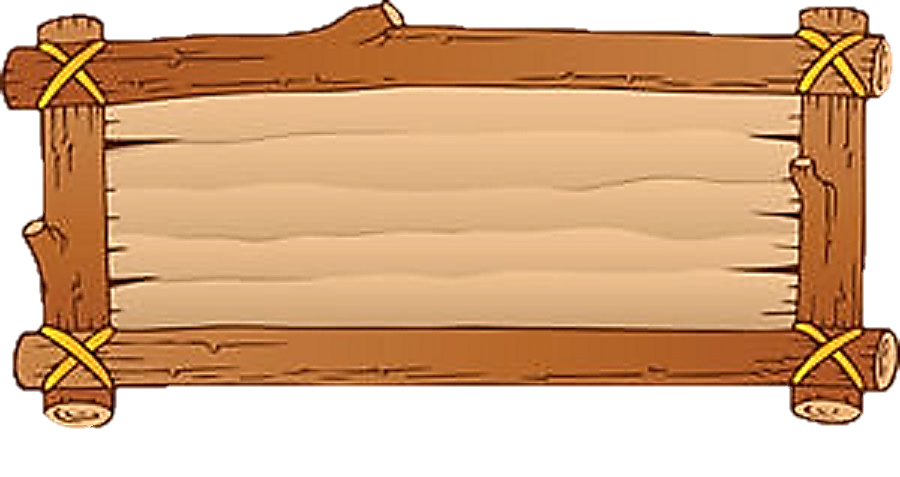 Câu 5. Khi Hà Nội (Việt Nam, múi giờ 7) là 9h, ngày 5/9/2021 thì La-ha-ba-na (Cu Ba, múi giờ 19) sẽ là
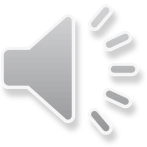 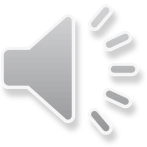 A. 7h, ngày 4/9/2021
D. 9h, ngày 6/9/2021
B. 9h, ngày 5/9/2021
C. 21h, ngày 4/9/2021
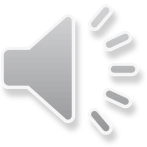 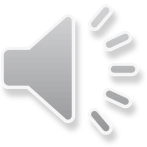 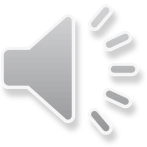 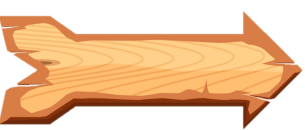 TIẾT - BÀI 8. CHUYỂN ĐỘNG 
CỦA TRÁI ĐẤT QUANH MẶT TRỜI 
VÀ HỆ QUẢ
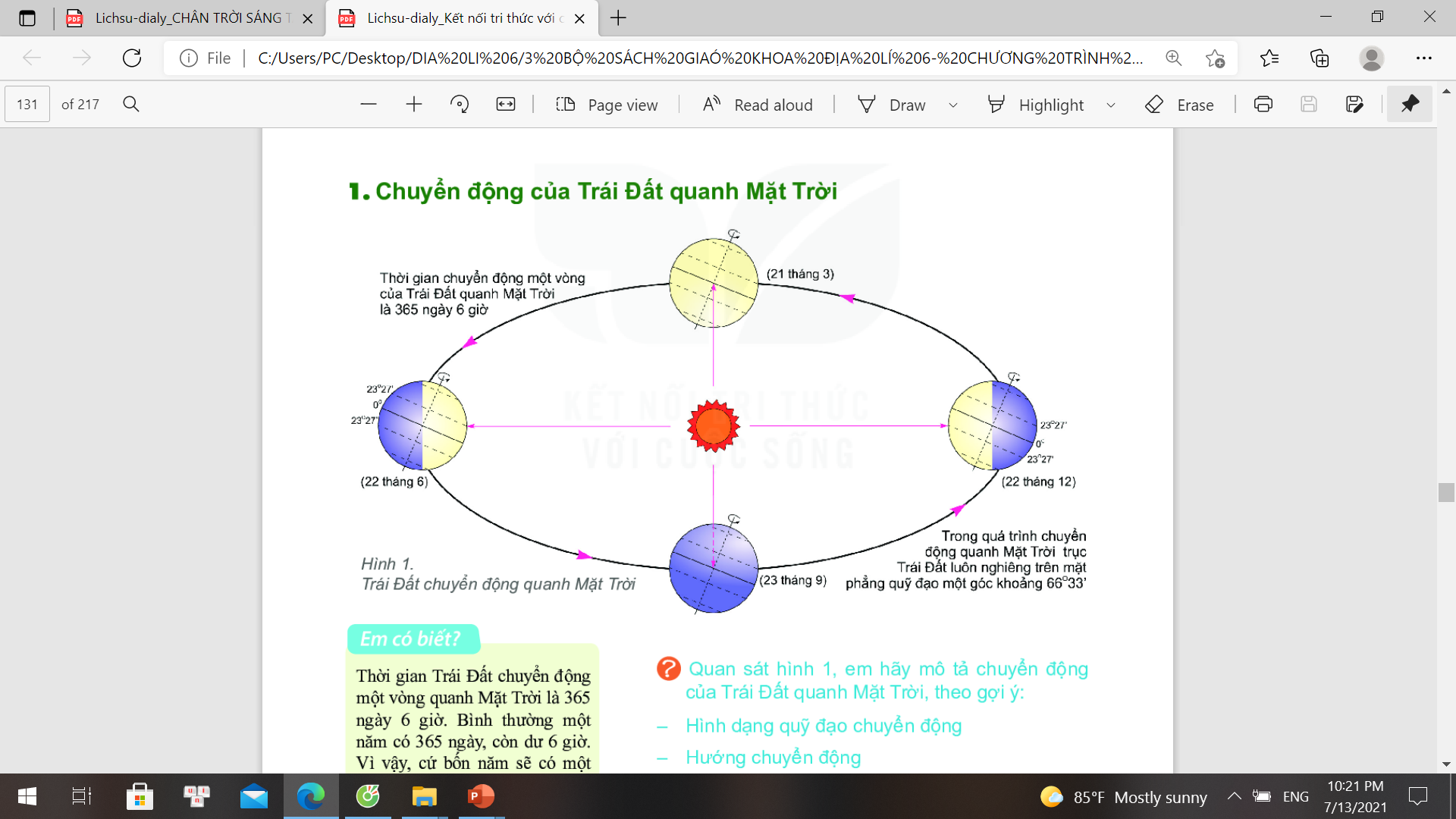 TIẾT  - BÀI 8. CHUYỂN ĐỘNG CỦA TRÁI ĐẤT  
QUANH MẶT TRỜI VÀ HỆ QUẢ
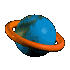 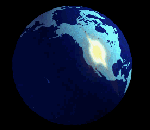    
21/ 3 Xuân phân
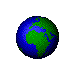 22/ 12Đông chí
22/6 Hạ chí
23/9Thu phân
1. Chuyển động của Trái Đất quanh Mặt Trời
Quan sát hình bên cho biết, Trái Đất thực hiện đồng thời mấy chuyển động? Đó là những chuyển động nào?
TIẾT  - BÀI 8. CHUYỂN ĐỘNG CỦA TRÁI ĐẤT  
QUANH MẶT TRỜI VÀ HỆ QUẢ
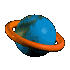 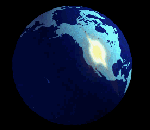    
1. Chuyển động của Trái Đất quanh Mặt Trời
- Trái Đất vừa chuyển động tự quay quanh trục, vừa chuyển động quanh Mặt Trời.
TIẾT  - BÀI 8. CHUYỂN ĐỘNG CỦA TRÁI ĐẤT  
QUANH MẶT TRỜI VÀ HỆ QUẢ
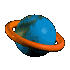 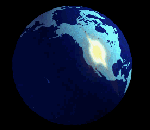    
21/ 3 Xuân phân
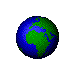 22/ 12Đông chí
22/6 Hạ chí
23/9Thu phân
1. Chuyển động của Trái Đất quanh Mặt Trời
Khai thác thông tin SGK và hình bên, em hãy mô tả chuyển động của Trái Đất  quanh Mặt Trời theo những gợi ý sau:
TIẾT  - BÀI 8. CHUYỂN ĐỘNG CỦA TRÁI ĐẤT  
QUANH MẶT TRỜI VÀ HỆ QUẢ
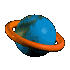 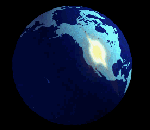    
1. Chuyển động của Trái Đất quanh Mặt Trời
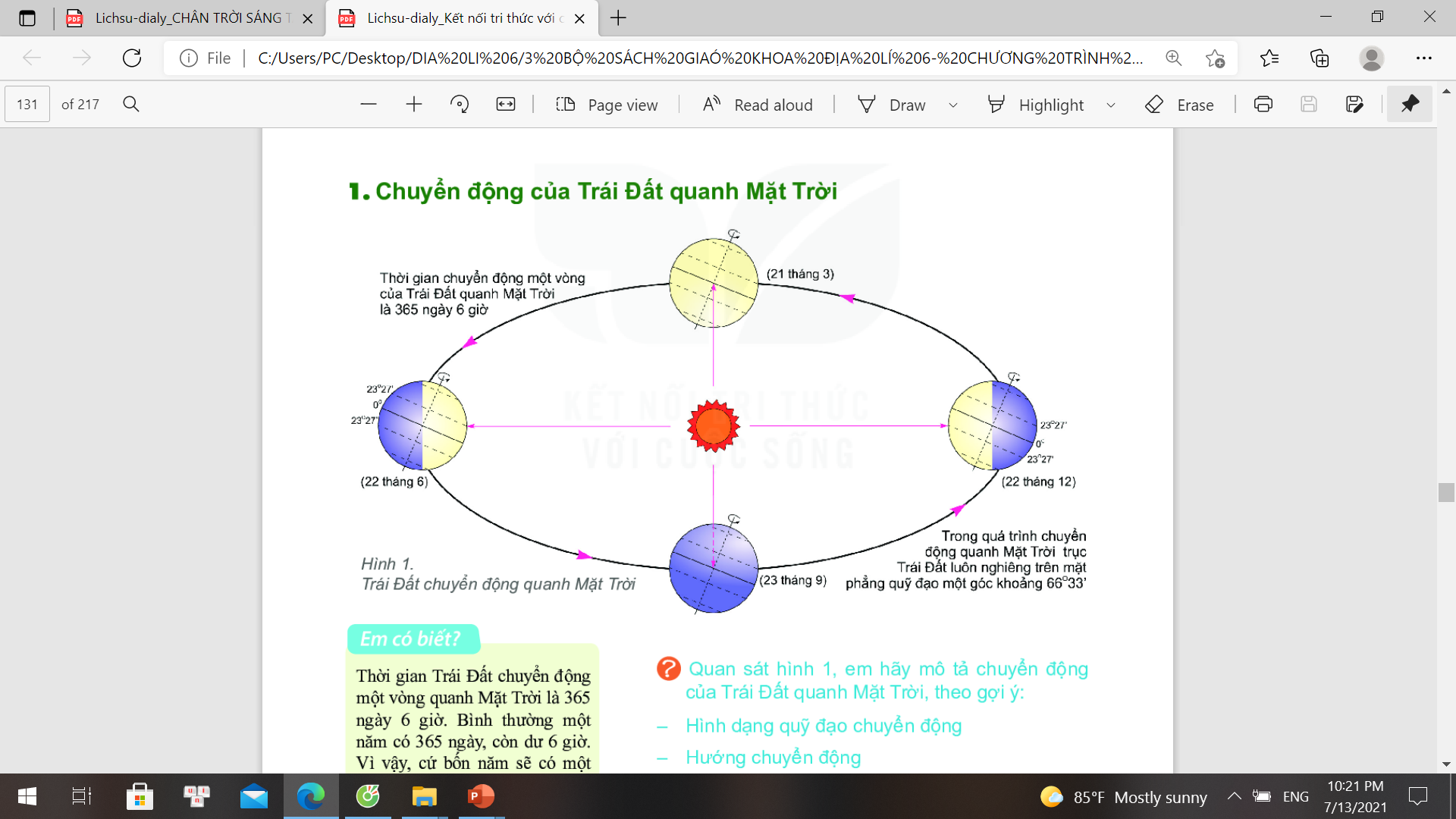 TIẾT  - BÀI 8. CHUYỂN ĐỘNG CỦA TRÁI ĐẤT  
QUANH MẶT TRỜI VÀ HỆ QUẢ
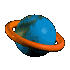 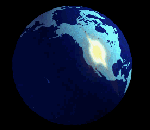    
1. Chuyển động của Trái Đất quanh Mặt Trời
- Hướng chuyển động: từ tây sang đông trên quỹ đạo có hình elíp gần tròn.
TIẾT  - BÀI 8. CHUYỂN ĐỘNG CỦA TRÁI ĐẤT  
QUANH MẶT TRỜI VÀ HỆ QUẢ
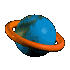 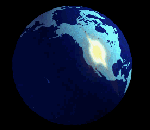    
1. Chuyển động của Trái Đất quanh Mặt Trời
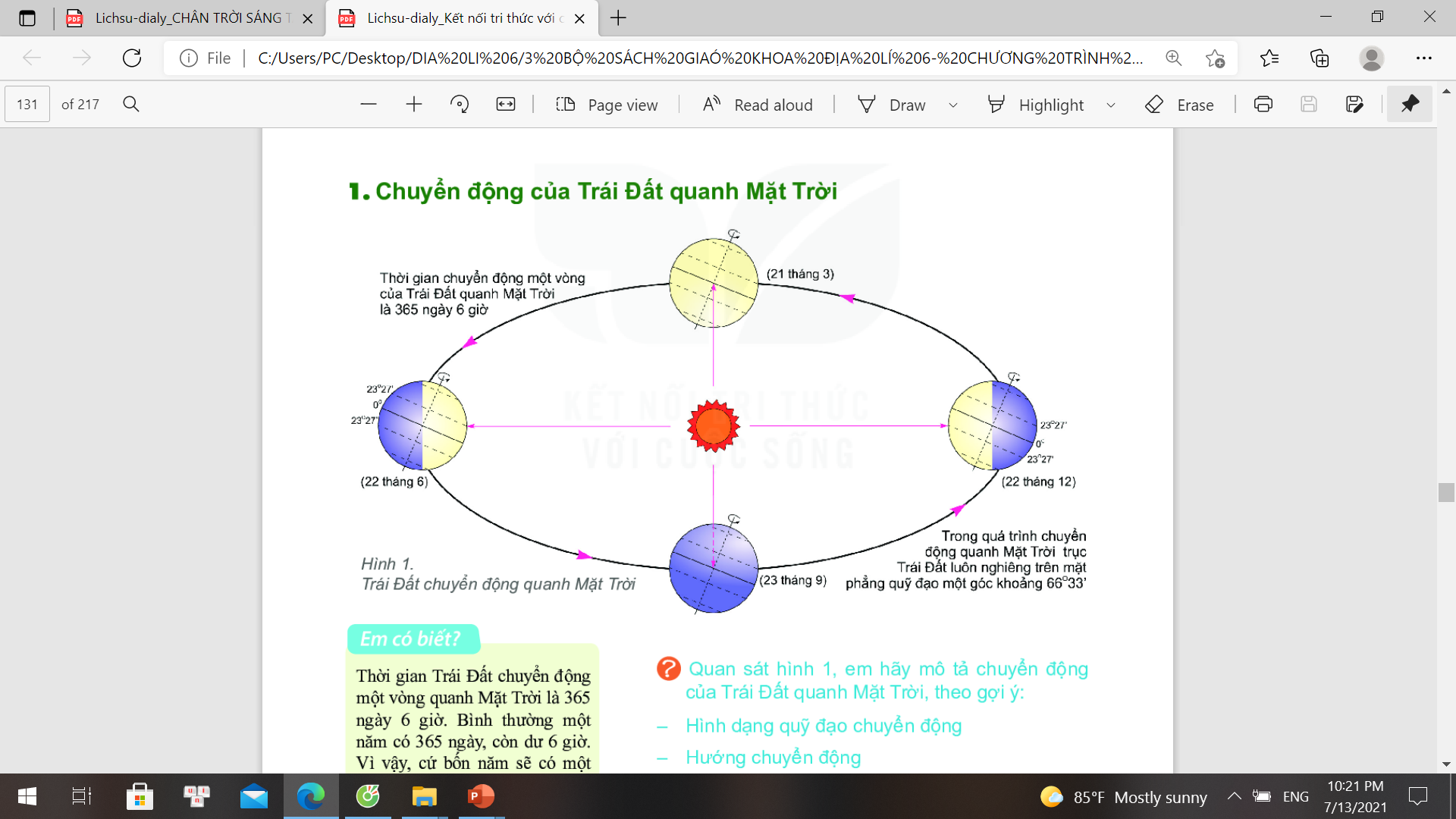 TIẾT  - BÀI 8. CHUYỂN ĐỘNG CỦA TRÁI ĐẤT  
QUANH MẶT TRỜI VÀ HỆ QUẢ
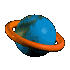 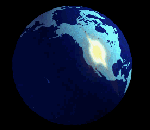    
1. Chuyển động của Trái Đất quanh Mặt Trời
- Trái Đất chuyển động một vòng quanh Mặt Trời hết 365 ngày và 6 giờ (một năm).
TIẾT  - BÀI 8. CHUYỂN ĐỘNG CỦA TRÁI ĐẤT  
QUANH MẶT TRỜI VÀ HỆ QUẢ
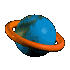 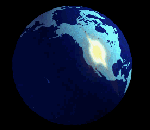    
1. Chuyển động của Trái Đất quanh Mặt Trời
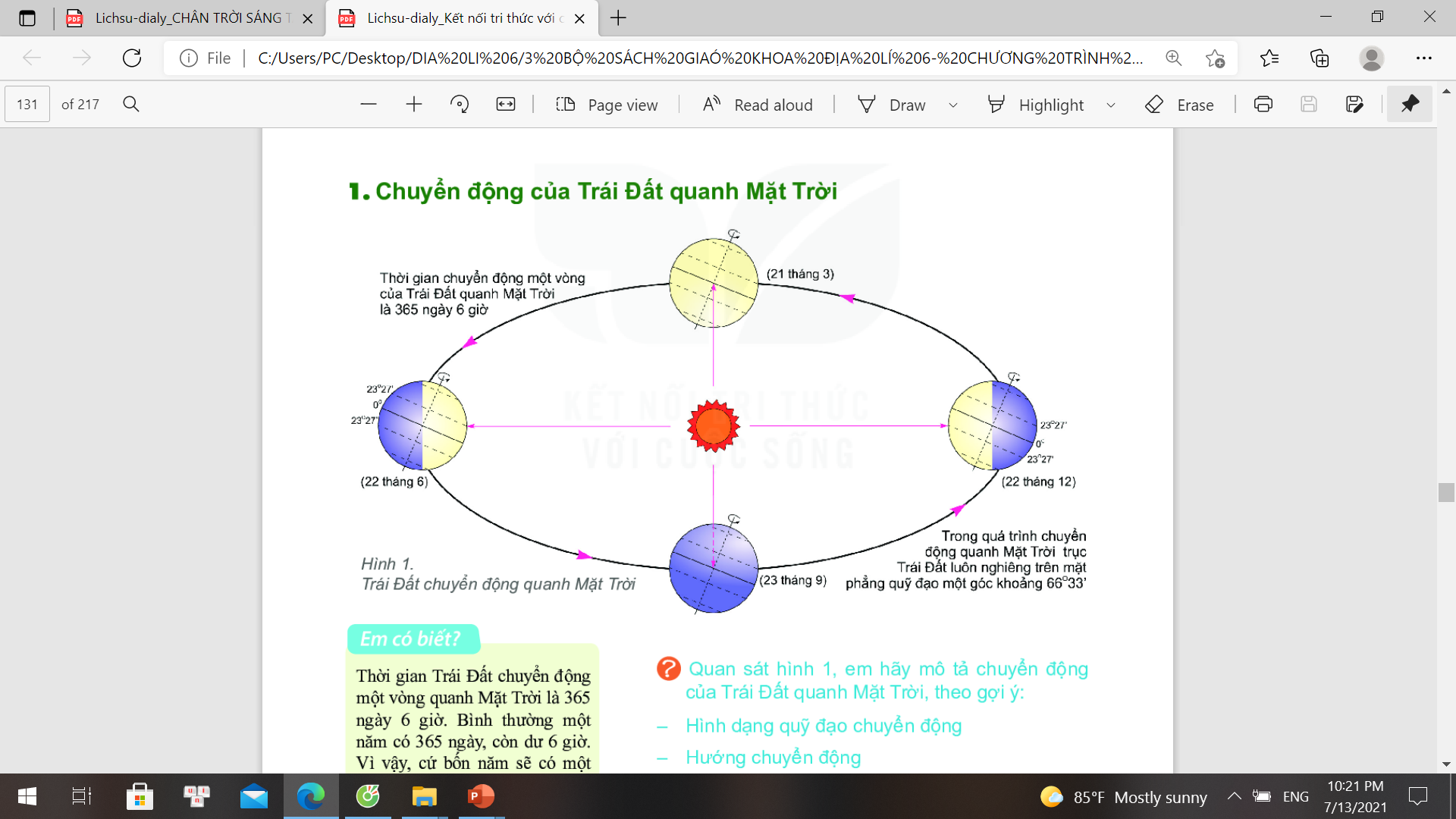 TIẾT  - BÀI 8. CHUYỂN ĐỘNG CỦA TRÁI ĐẤT  
QUANH MẶT TRỜI VÀ HỆ QUẢ
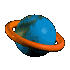 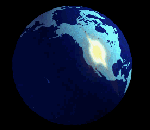    
1. Chuyển động của Trái Đất quanh Mặt Trời
- Trong khi chuyển động trên quỹ đạo, trục Trái Đất luôn giữ nguyên độ nghiêng và hướng nghiêng của trục.
TIẾT  - BÀI 8. CHUYỂN ĐỘNG CỦA TRÁI ĐẤT  
QUANH MẶT TRỜI VÀ HỆ QUẢ
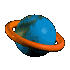 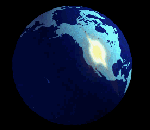    
1. Chuyển động của Trái Đất quanh Mặt Trời
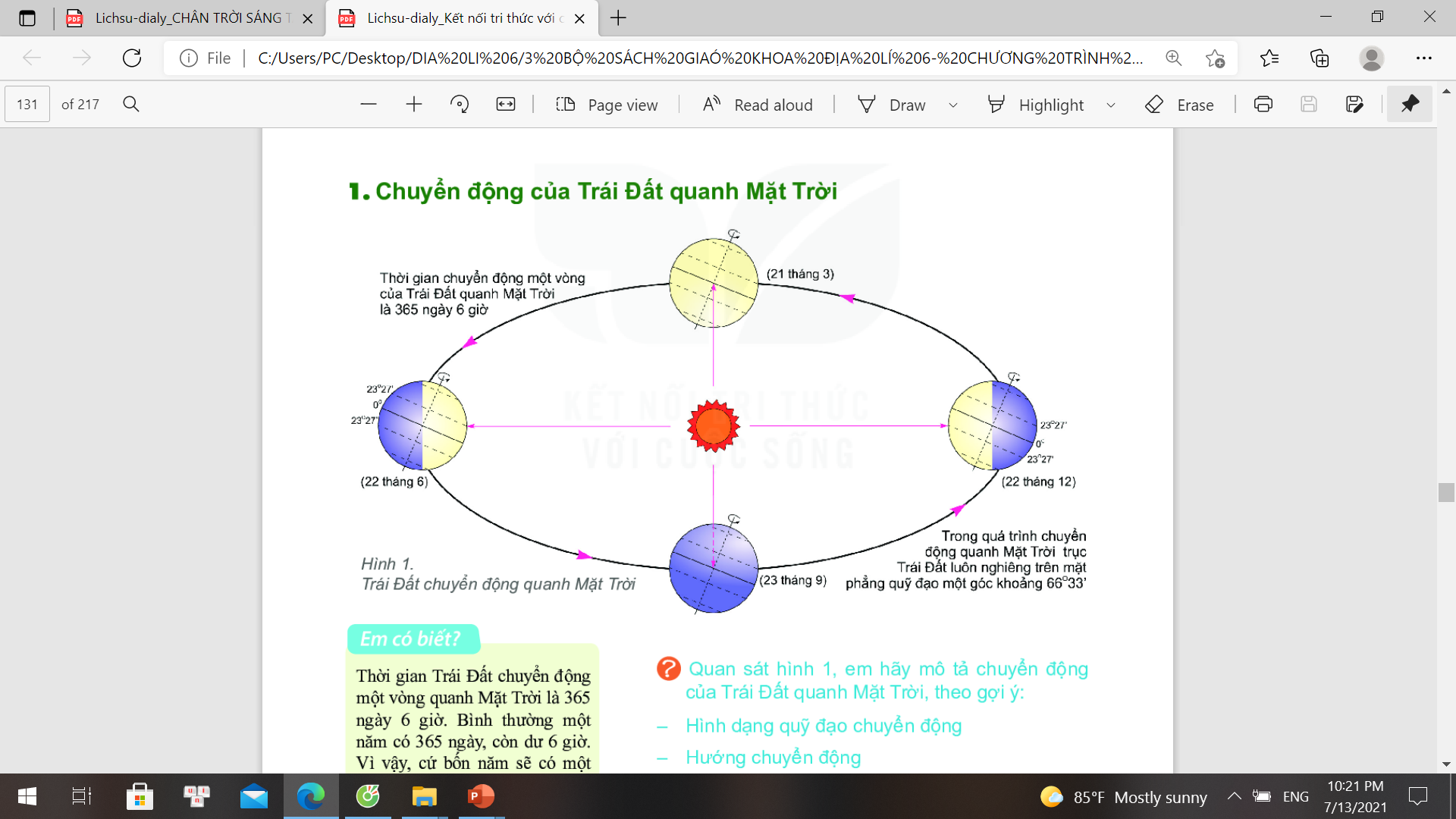 TIẾT  - BÀI 8. CHUYỂN ĐỘNG CỦA TRÁI ĐẤT  
QUANH MẶT TRỜI VÀ HỆ QUẢ
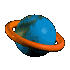 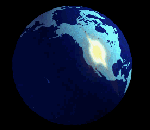    
1. Chuyển động của Trái Đất quanh Mặt Trời
- Trái Đất vừa chuyển động tự quay quanh trục, vừa chuyển động quanh Mặt Trời.
- Hướng chuyển động: từ tây sang đông trên quỹ đạo có hình elíp gần tròn.
- Trái Đất chuyển động một vòng quanh Mặt Trời hết 365 ngày và 6 giờ (một năm).
- Trong khi chuyển động trên quỹ đạo, trục Trái Đất luôn giữ nguyên độ nghiêng và hướng nghiêng của trục.
TIẾT  - BÀI 8. CHUYỂN ĐỘNG CỦA TRÁI ĐẤT  
QUANH MẶT TRỜI VÀ HỆ QUẢ
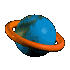 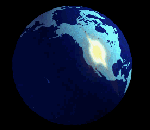    
2. Mùa trên Trái Đất
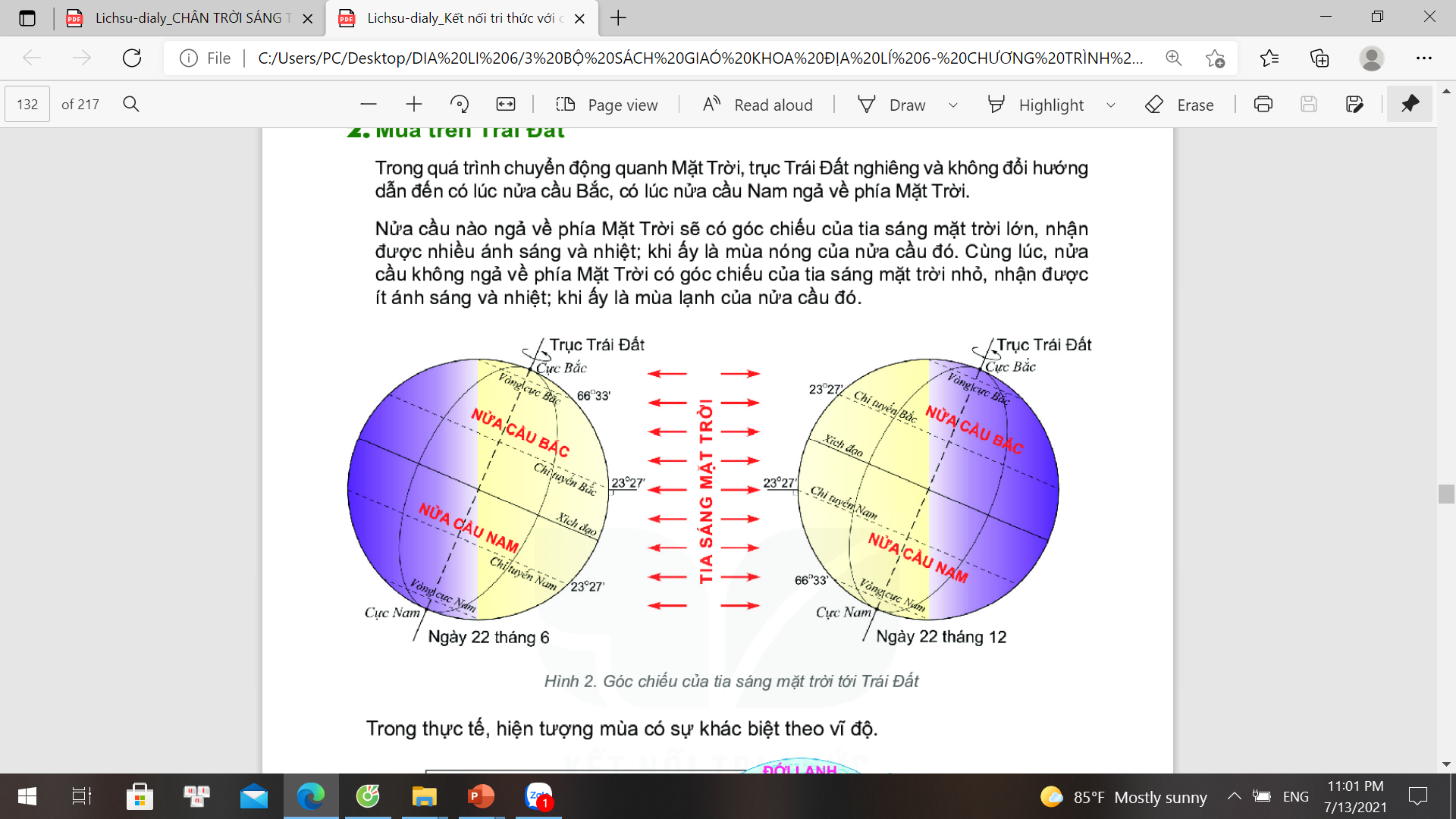 Quan sát H.2, hoàn thành nội dung bảng dưới đây vào ngày 22/6 và 22/12.
H.2. Góc chiếu sáng của tia sáng Mặt Trời tới Trái Đất
TIẾT  - BÀI 8. CHUYỂN ĐỘNG CỦA TRÁI ĐẤT  
QUANH MẶT TRỜI VÀ HỆ QUẢ
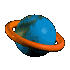 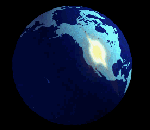    
2. Mùa trên Trái Đất
TIẾT  - BÀI 8. CHUYỂN ĐỘNG CỦA TRÁI ĐẤT  
QUANH MẶT TRỜI VÀ HỆ QUẢ
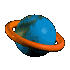 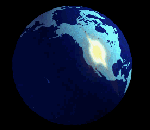    
2. Mùa trên Trái Đất
Rút ra nhận xét về sự phân hóa mùa ở hai bán cầu Bắc và Nam.
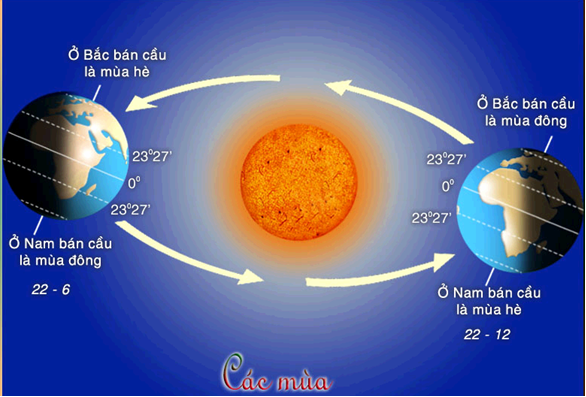 TIẾT  - BÀI 8. CHUYỂN ĐỘNG CỦA TRÁI ĐẤT  
QUANH MẶT TRỜI VÀ HỆ QUẢ
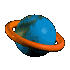 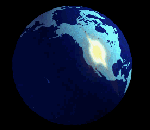    
2. Mùa trên Trái Đất
-  Trong khi chuyển động quanh Mặt Trời, có lúc nửa cầu Bắc, có lúc nửa cầu Nam ngả về phía Mặt Trời.
- Nửa cầu nào không ngả về phía Mặt Trời, sẽ nhận được ít ánh sáng và nhiệt => mùa lạnh.
- Nửa cầu nào ngả về phía Mặt Trời, sẽ nhận được nhiều ánh sáng và nhiệt => mùa nóng.
TIẾT  - BÀI 8. CHUYỂN ĐỘNG CỦA TRÁI ĐẤT  
QUANH MẶT TRỜI VÀ HỆ QUẢ
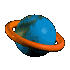 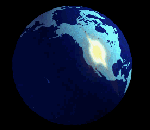    
2. Mùa trên Trái Đất
Nguyên nhân nào dẫn tới hiện tượng các mùa trái ngược nhau ở 2 bán cầu?
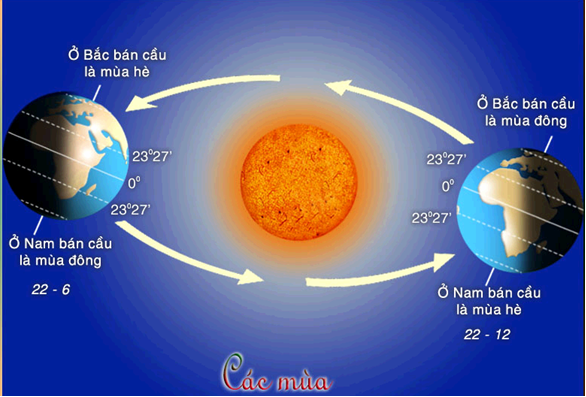 TIẾT  - BÀI 8. CHUYỂN ĐỘNG CỦA TRÁI ĐẤT  
QUANH MẶT TRỜI VÀ HỆ QUẢ
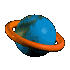 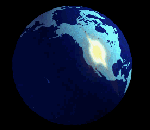    
2. Mùa trên Trái Đất
Hiện tượng mùa có sự khác nhau theo vĩ độ như thế nào?
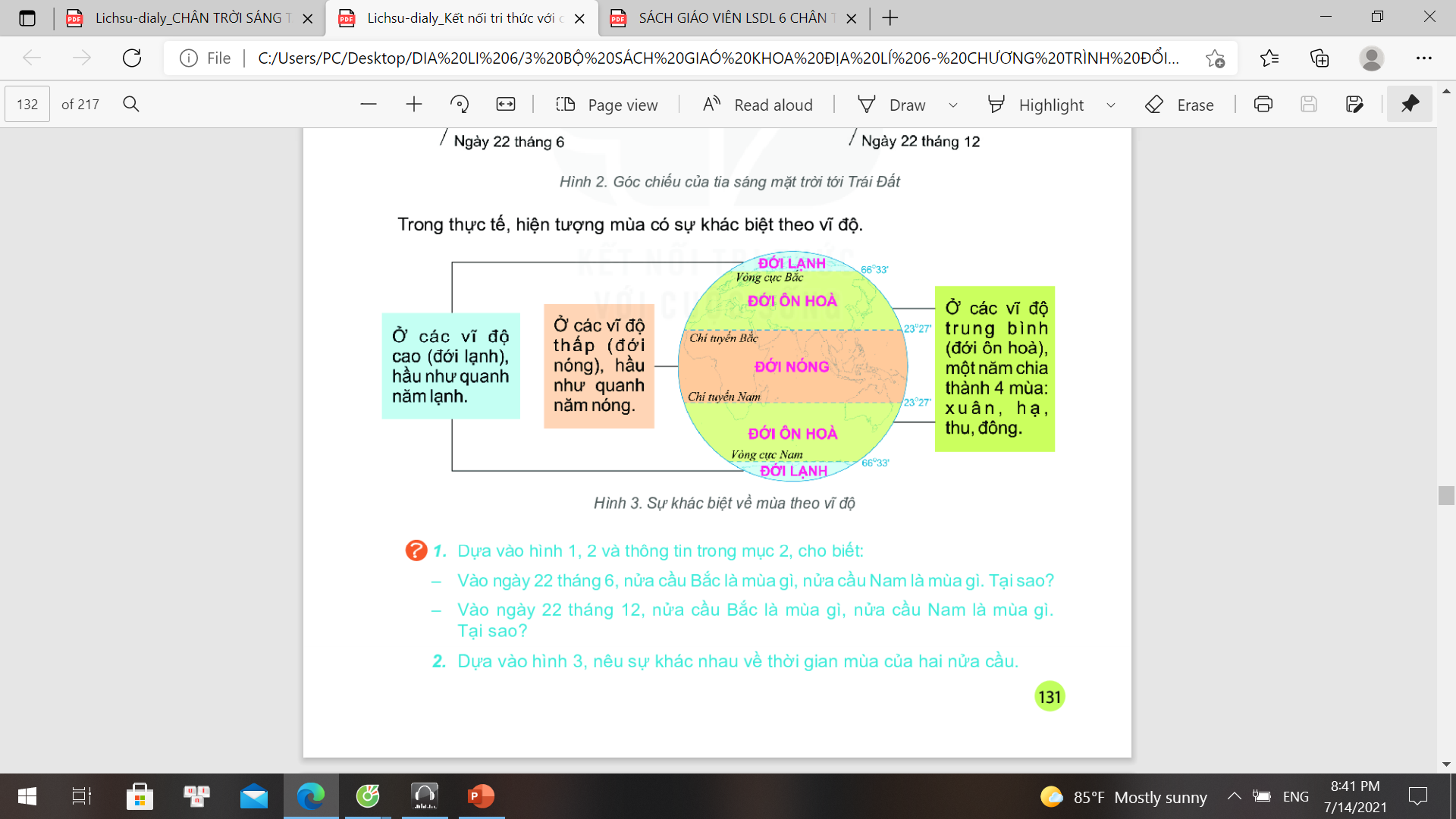 H.3. Sự khác biệt về mùa theo vĩ độ
TIẾT  - BÀI 8. CHUYỂN ĐỘNG CỦA TRÁI ĐẤT  
QUANH MẶT TRỜI VÀ HỆ QUẢ
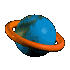 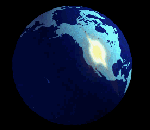    
2. Mùa trên Trái Đất
- Mùa ở hai bán cầu luôn trái ngược nhau và khác biệt theo vĩ độ.
TIẾT  - BÀI 8. CHUYỂN ĐỘNG CỦA TRÁI ĐẤT  
QUANH MẶT TRỜI VÀ HỆ QUẢ
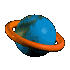 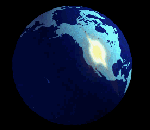    
3. Hiện tượng ngày - đêm dài ngắn theo mùa
THẢO LUẬN NHÓM: 3 phút
Yêu cầu: Dựa vào mục 3 và H.4 SGK, GV chia lớp thành 6 nhóm: Các nhóm hoàn thành nhiệm vụ theo bảng dưới đây.
Nhóm 1,3, 5: Ngày 22 tháng 6
Nhóm  2,4,6: Ngày 22 tháng 12
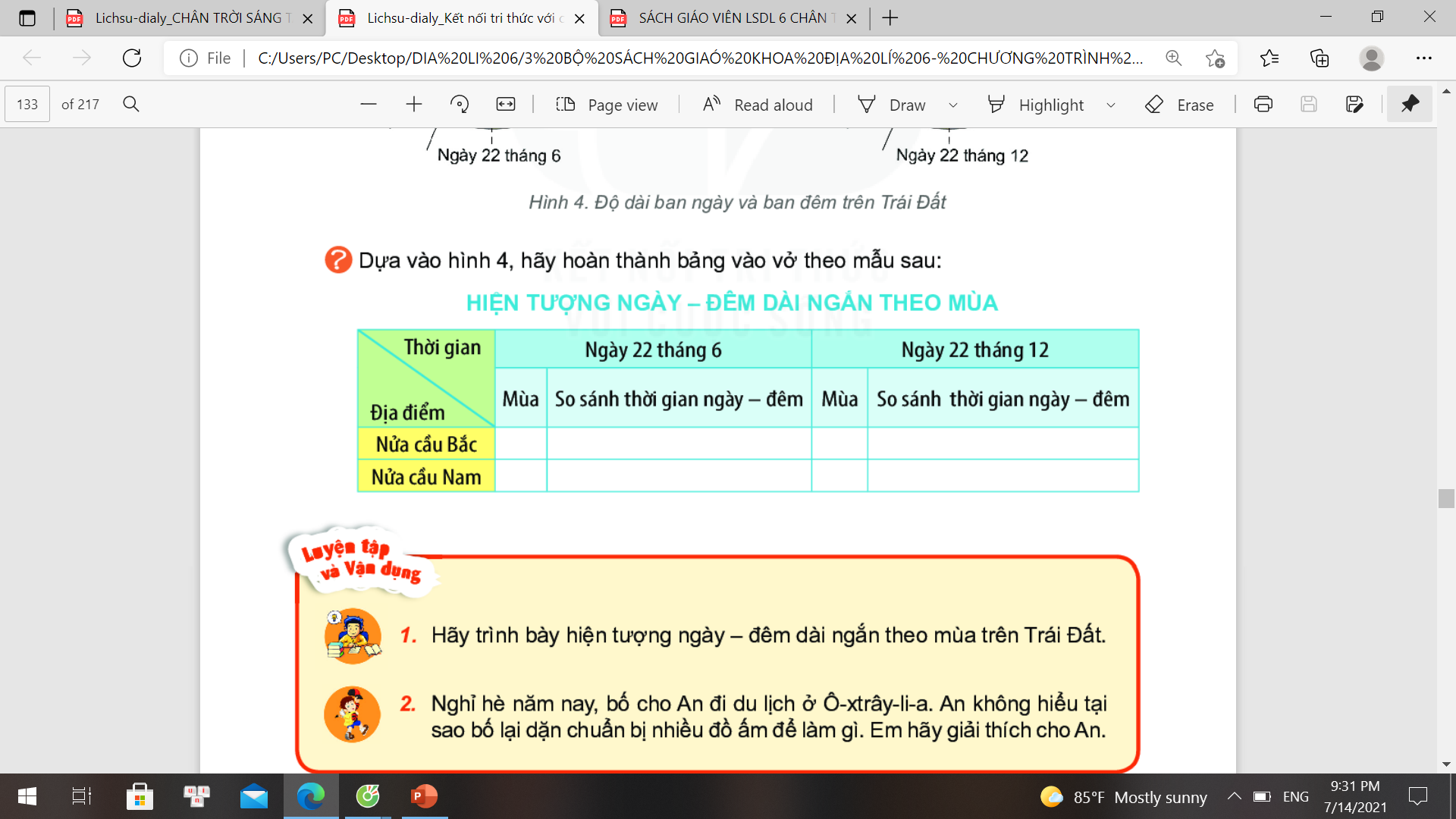 TIẾT  - BÀI 8. CHUYỂN ĐỘNG CỦA TRÁI ĐẤT  
QUANH MẶT TRỜI VÀ HỆ QUẢ
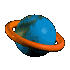 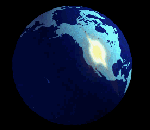    
3. Hiện tượng ngày - đêm dài ngắn theo mùa
THẢO LUẬN NHÓM: 3 phút
Sau khi các nhóm hoàn thành nhiệm vụ, GV thay đổi nhóm thực hiện nhiệm vụ: Các nhóm nhận xét chéo, chỉnh sửa, hoàn thiện bài của nhóm khác theo bảng dưới đây.
Nhóm  2,4: Ngày 22 tháng 6
Nhóm 1,3: Ngày 22 tháng 12
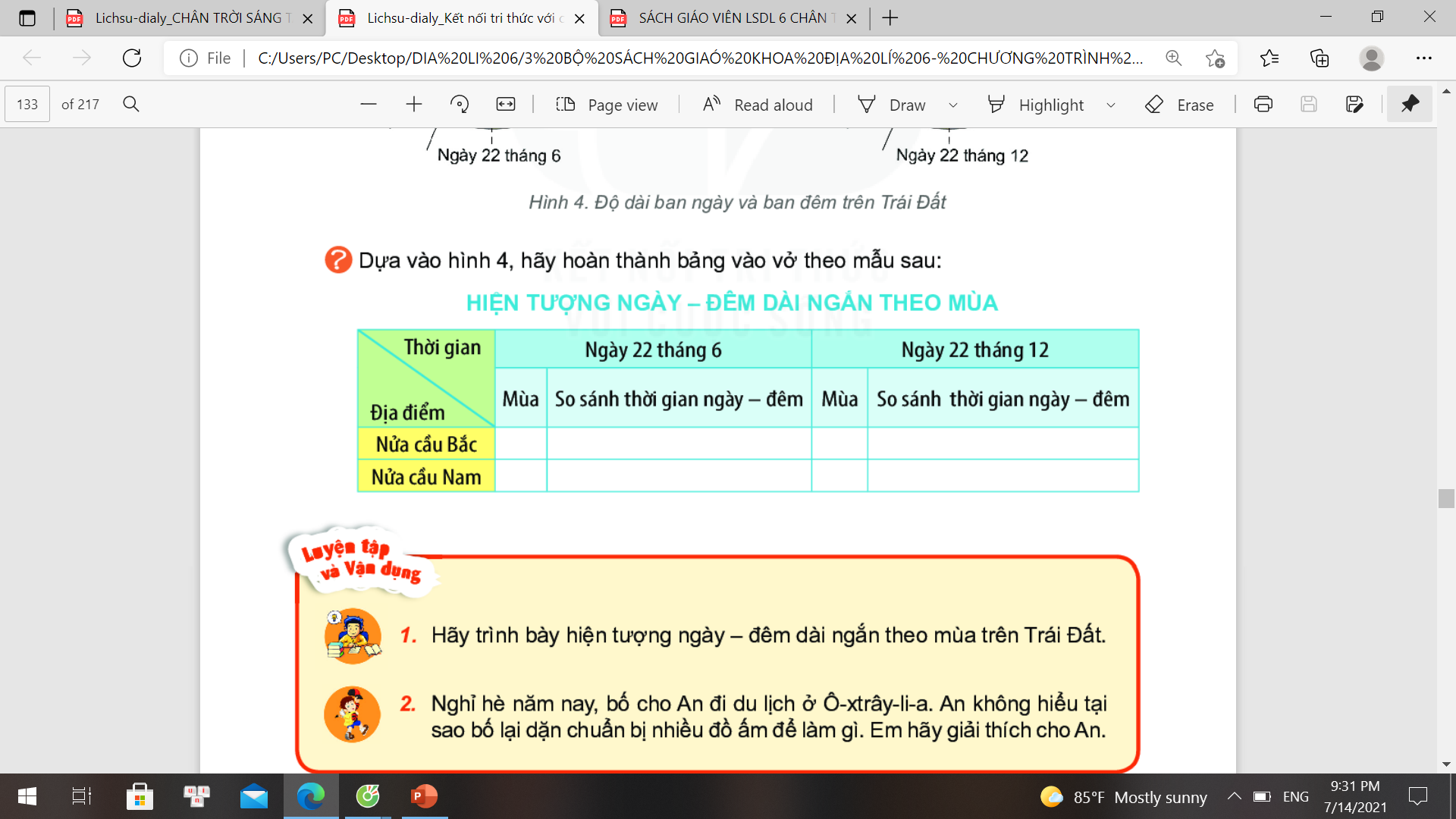 TIẾT  - BÀI 8. CHUYỂN ĐỘNG CỦA TRÁI ĐẤT  
QUANH MẶT TRỜI VÀ HỆ QUẢ
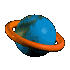 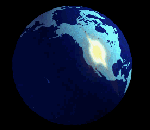    
3. Hiện tượng ngày - đêm dài ngắn theo mùa
Thời gian
Ngày 22 tháng 6
Ngày 22 tháng 12
Địa điểm
So sánh độ dài ngày - đêm
Mùa
Mùa
So sánh độ dài ngày - đêm
Thời gian ngày dài hơn đêm
Thời gian ngày ngắn hơn đêm
Lạnh
Bán cầu Bắc
Nóng
Thời gian ngày ngắn
 hơn đêm
Thời gian ngày dài 
hơn đêm
Nóng
Lạnh
Bán cầu Nam
TIẾT  - BÀI 8. CHUYỂN ĐỘNG CỦA TRÁI ĐẤT  
QUANH MẶT TRỜI VÀ HỆ QUẢ
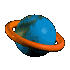 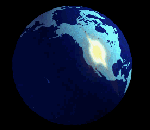    
3. Hiện tượng ngày - đêm dài ngắn theo mùa
- Trục Trái Đất nghiêng và không đổi hướng nên độ dài ngày đêm có sự thay đổi theo mùa.
- Ngày 22/6: bán cầu Bắc có ngày dài đêm ngắn; bán cầu Nam có đêm dài ngày ngắn.
- Ngày 22/12: ngược lại.
- Ngày 21/3 và 23/9: Hai nửa cầu có ngày dài bằng đêm.
LUYỆN TẬP
Chuyển động của Trái Đất quanh 
     Mặt Trời
1
Chuyển động của 
Trái Đất quanh
Mặt Trời và hệ quả
Hiện tượng mùa trên Trái Đất
2
Hiện tượng ngày đêm dài ngắn theo mùa
4
Câu 1. Phát biểu nào sau đây đúng với chuyển động của Trái Đất quanh Mặt Trời?
Chuyển động từ Tây sang Đông
A
Thời gian quay 1 vòng là 24 giờ
B
Luôn giữ độ nghiêng và không đổi hướng
C
Luôn giữ độ nghiêng nhưng hướng nghiêng 
      thay đổi
D
Câu 2. Bán cầu Nam của Trái Đất ngả nhiều nhất về phía Mặt Trời vào ngày nào dưới đây?
22/6
A
21/3
B
23/9
C
D
22/12
Câu 3. Thời gian Trái Đất chuyển động quanh Mặt Trời 1 vòng là bao lâu?
365 ngày, 4 giờ
A
365 ngày, 5 giờ
B
365 ngày, 6 giờ
C
365 ngày, 7 giờ
D
Câu 4. Vào các ngày nào trong năm, ở cả hai bán cầu đều nhận được một lượng ánh sáng và nhiệt như nhau?
Ngày 22/6 và 22/12
A
Ngày 23/9 và 22/6
B
Ngày 21/3 và 23/9
C
Ngày 21/3 và 22/12
D
Câu 5. Nội dung nào sau đây không đúng với hiện tượng ngày đêm dài ngắn theo mùa?
Càng xa xích đạo chênh lệch ngày đêm càng lớn
A
Càng gần xích đạo chênh lệch ngày đêm càng lớn
B
Ở 2 cực, có ngày đêm kéo dài 6 tháng liên tục
C
Ở khu vực xích đạo, ngày đêm luôn bằng nhau
D
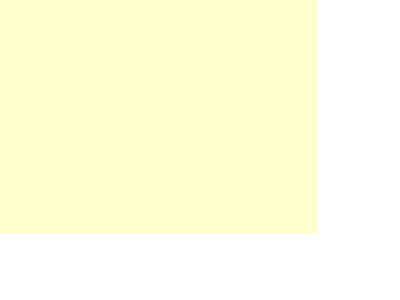 TRÒ CHƠI Ô CHỮ
1
2
3
4
5
6
TK
Từ khóa gồm 8 chữ cái - Tên gọi chuyển động của Trái Đất quanh Mặt Trời.
- Ô số 2: có 11 chữ cái - Hướng chuyển động của Trái Đất quanh Mặt Trời
-  Ô số 3: có 7 chữ cái - Đây là khu vực nhận được tia vuông góc và ngày 21/3 và 23/9
-  Ô số 4: có 6 chữ cái - Khi nửa cầu Bắc là mùa xuân thì ở nửa cầu Nam là mùa này
- Ô số 5: có 9 chữ cái - Do Trái Đất tự quay quanh trục nên các vật chuyển động trên bề mặt Trái Đất bị hiện tượng này
- Ô số 1: có 5 chữ cái - Tên của ngày 22/6 ở nửa cầu Bắc.
- Ô số 6: có 8 chữ cái - Tên của ngày 23/9 ở nửa cầu Nam
Về nhà
1
Ôn tập bài đã học
2
Hoàn thành bài tập SGK
3
Xem trước bài 9
[Speaker Notes: Hoàn thành bài nào GV linh động viết vào nhé]